معرفی کتابتفکر ارزشیراهی به سوی تصمیم گیری خلاق
Value-focused thinking;a path to creative decisionmaking
Ralph L.Keeney

استاد: دکتر حاجی پور
ارائه دهنده: زینب ابوطالبی
زمستان 92
2
آن چه در این کتاب می خوانیم:
مهم ترین فصل های این کتاب، فصل 3 و بعد 7 و 8 است که متد تفکر ارزشی است: در فصل 3 اهداف تعریف می شوند و بدین وسیله ارزش ها شفاف می شوند. در فصل 7 و 8 راه ابداع گزینه ها بر مبنای ارزش ها بیان می شود.
در فصل 10 اثر ارزش ها بر موضوعات دیگر بررسی می شود مثل هدایت جریان اطلاعات
در فصل 9 شناسایی فرصت های تصمیم
فصل 4، 5، 6 کمی کردن این اهداف بررسی می شود.
11، 12 و 13 مثال
3
تفکر ارزشی
تفکر گزینه ای
مشخص سازی صریح اهداف اصلی در رابطه با موضوع تصمیم گیری
دسته بندی اهداف(پس از تفکر عمیق و احتمالا یک سری مطالعات منظم)
مشخص نمودن منظور خود در هر یک از موارد بالا
جهت دهی به تفکر بر مبنای علایق و ... 
تهیه فهرستی از گزینه ها بر مبنای منابع قابل دسترس متناسب با اهداف فوق
یافتن گزینه ها بر مبنای منابع متعارف(گزینه های بدیهی که عمدتا همگی توسط دیگران تعریف می شوند)
اتمام جست و جو برای یافتن گزینه ها بر مبنای تعداد(عمدتا؛ به عبارتی کیلویی)
ارزیابی گزینه های موجود(بر مبنای دغدغه های مقطعی – موردی:ad hoc؛ فاقد عمومیت)
4
چه مسائلی به درد تفکر ارزشی می خورد:
مسائلی که بر پایه یک تصمیم واقعی استوار هستند.
مسائلی که مهم اند
مسائلی که پیچیده اند
5
تفکر گزینه ای
گزینه ها تصادفی و یا از طریق رویکردهای متعارف ظهور می کنند.
گزینه های موجود: تعیین کننده چارچوب مساله تصمیم 
منتظر می مانیم تا گزینه هایی آشکار شوند و بعد وقتی دست کم دو گزینه متفاوت آشکار شد، خود را در موقعیت تصمیم می بینیم
تفکر گزینه ای از دو فعالیت تشکیل شده است:
تعیین گزینه های در دسترس 
انتخاب بهترین
در مورد مسائل خوب تعریف شده و ساختار یافته کاربرد دارد.
6
تفکر ارزشی
تفکر ارزشی از دو فعالیت تشکیل می شود:
تصمیم گیری در مورد چیستی خواسته هایمان
مشخص سازی چگونگی تحقق آن ها
در مورد مسائل بد تعریف شده که فرد اساسا متحیر است و نمی داند که چه باید بکند و حتی نمی داند که چه کاری شدنی است، تنها ابزار ممکن تفکر ارزشی است.
فرآیند تفکر ما باید گزینه های خلاقانه بیشتر و بیشتری را تولید کند.
ارزش ها: نیروی پیش ران تصمیم گیری
اهمیت مساله تصمیم، به دلیل کاهش پیامدهای نامطلوب است. سنجش میزان مطلوبیت نسبت به ارزش ها صورت می گیرد. بنابراین ارزش ها مهم اند نه گزینه ها
تاکید بر ارزش ها به هنگام رویارویی با مسائل، 
پیامدهای خوشایندتری به دنبال دارد.
مسائلی به مراتب جالب تر از مسائل جاری آشکار می شود.
تاکید بر ارزش ها، نتایج زیر را در بردارد:
ابداع گزینه های بهتر و در نتیجه پیامدهای مطلوب تر
ارزیابی دقیق تر گزینه ها 
مساله یابی
7
مساله تصمیم: انتخاب مدرسه
چرا می خواهم مدرسه بگذارم؟
کسب علم
چرا کسب علم؟ منظورتان از کسب علم چیست؟
ارتباطات اجتماعی
منظورتان چیست؟
مهارت های زندگی
...
تظیم فهرستی از مدارس(آن هایی که اسم شان را شنیده ام)
گزینه های در دسترس
ستوده
روشنگر
مفید
رها
فرهنگ نو
امام علی
مدرسه دولتی
Home Schooling
ارزیابی
همه تعریف می کنند
نزدیکی
هزینه
8
مساله تصمیم: سفر در تعطیلات عید
تفکر ارزشی
تفکر گزینه ای
چرا می خواهیم برویم سفر؟
تجدید قوا
تنوع فعالیت و مکان زندگی
یادگیری
کی گفته که فقط با سفر این اهداف تامین می شود؟
گزینه های در دسترس
امارات(چون تمام اقوام ما، دوستان و ... به آن جا سفر می کنند)
کیش(همه می گویند آب و هوایش در بهار خیلی خوب است)
شمال
شیوه ارزیابی
هزینه
استخاره و تصمیم گیری
9
معرفی نویسنده: پروفسور رالف ال.کینی
تجارب دانشگاهی
2002. استاد پژوهشی، دانشگاه دوک کارولینای شمالی
2002 – 1983. استاد کسب و کار، استاد مهندسی سیستم و استاد مدیریت سیستم ها، دانشگاه UCLA
1973 – 1974. دانشیار تحقیق در عملیات و مدیریت، دانشگاه MIT 
1973 – 1972. استادیار دانشگاه بوستون
1972 – 1969. استاد یار مهندسی عمران، دانشگاهMIT
نشان ها و جوایز
دریافت جوایز و نشان های متعدد در طی 30 سال فعالیت پژوهشی
برنده جایزه کتاب سال در زمینه تحلیل تصمیم در سال 1994 برای کتاب تفکر ارزشی
تحصیلات
دکتری؛ MIT – 1969 – تحقیق در عملیات
کارشناسی ارشد؛  MIT – 1968 – مهندسی برق
کارشناسی؛ UCLA – 1966 – مهندسی عمران
حوزه های تخصصی
تحلیل تصمیم
تحلیل ریسک
تصمیم گیری مدیریت
تصمیم گیری چند هدفی
مولف چندین کتاب ارزشمند و بیش از 145 مقاله در مجلات علمی و تخصصی در حوزه فوق
تجارب حرفه ای
عضو آکادمی ملی مهندسی، انجمن تحلیل ریسک، موسسه تحقیق در عملیات و علوم مدیریت آمریکا
مشاور تصمیم گیری سازمان هایی مثل: مرکز تحقیقات نیرو، وزارت انرژی و بازرگانی و سازمان حفاظت از محیط زیست آمریکا
10
سابقه و انگیزه ترجمه و انتشار این کتاب
علاقمندی اندیشگاه فناوری به بررسی چشم انداز و استراتژی نیروی هوایی آمریکا در افق 2025
استفاده نیروی هوایی آمریکا از الگوی تفکر ارزشی برای صورت بندی چشم انداز و استراتژی مناسب به منظور مواجهه با چالش های 25 تا 30 سال آینده آمریکا یعنی افق 2025 
تدوین این استراتژی مستلزم بررسی مواردی از قبیل: روندهای پیشرفت تکنولوژی، سیاست های جهانی، روندهای اجتماعی و ... و پاسخ به سوالات زیر است:
این نیرو باید به سمت کدام دکترین ها و استراتژی های عملیاتی جهت گیری کند؟
بر فضا متمرکز شود یا بر هوا؟
کدام تکنولوژی ها و سیستم ها را در دستور کار توسعه قرار دهد؟
... 
تصمیم های فوق باید به گونه ای روش مند اتخاذ می گردید که پس از بررسی و ارزیابی الگوهای رایج هم چون تحلیل سلسله مراتبی، الگوی تفکر ارزشی مناسب تر از بقیه تشخیص داده شد.
11
معرفی کتاب
ادبیات متعارف تصمیم گیری معمولا بر فعالیت هایی تاکید می کند که پس از مراحل شناسایی مساله تصمیم، ابداع گزینه ها و مشخص سازی اهداف انجام می شود، اما برای این پرسش اساسی که مسائل تصمیم، گزینه ها و اهداف چگونه به دست می آیند، پاسخ درخوری ارائه نمی دهند.
تفکر گزینه ای: Alternative-Focused Thinking
رویکری واپس گرا دارد، به این می ماند که ما درشکه شناسایی گزینه هارا به جای بستن در پشت اسب ارزش ها، در جلوی آن ببندیم.
برخوردی منفعلانه است.
بروز یک پیشامد، مساله تصمیمیdecision problem را بر ما تحمیل می کند.
تصمیم گیرندگان اقدام به گردآوری مجموعه مناسبی از گزینه ها می کنند.
با تاکید بر اهداف یا معیارهایی برای سنجش گزینه ها، بهترین را شناسایی و انتخاب می کنند.
تفکر ارزشی: طبیعی است که بین ارزش ها و ابداع گزینه ها رابطه ای تعاملی وجود دارد . اما باید اصل بر این باشد که اول ارزش ها و بعد گزینه ها.
ارزش ها شما را نه تنها به سوی ابداع گزینه های بهتر، بلکه به سوی شناسایی موقعیت های تصمیم بهتری هدایت می کند. موقعیت هایی که دیگر مساله نیستند، بلکه فرصت تصمیم decision opportunity  به حساب می آیند.
12
چگونگی دست یابی به مسائل تصمیم، گزینه ها و اهداف؟؟؟
در این کتاب فرآیندهای خلاقانه ای برای این 3 مرحله معرفی و تشریح می شوند
13
تفکر گزینه ای
یک پیشامد مساله تصمیم را تحمیل می کند
14
15
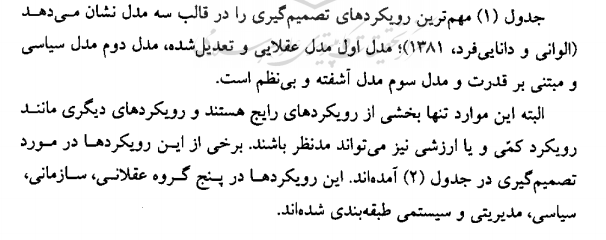 16
17
18
19
سه وجه تمایز مهم این دو پارادایم:
1- اهمیت ارزش: تفکر ارزشی فعالیت چشم گیری را به تبیین ارزش ها اختصاص می دهد.
2- اولویت ارزش: تبیین ارزش ها بر هر فعالیت دیگری مقدم است. 
3-کاربرد ارزش: ارزش های تبیین شده صراحتا برای شناسایی فرصت های تصمیم و ابداع گزینه ها به کار می روند.
20
آن چه کتاب می خواهد بگوید در یک جمله
تفکر ارزشی : خلاقیت هدایت شده برای تصمیم گیری
تفکر ارزشی شکاف عمیق میان تفکر خلاق ساختار نیافته و سیال و رویکردهای بسیار ساختاریافته به مسائل تصمیم را پر می کند.
مبنای خلاقیت در تفکر ارزشی، تبیین ارزش های مناسب در موقعیت تصمیم است.
مثال : آزمایش سرطان روده
احتمال سرطان روده: یک در میلیون برای یک فرد 40 ساله.
انجام آزمایش: 4 ساعت زمان و 100 دلار هزینه
احتمال تصادف هنگام رانندگی به سمت آزمایشگاه: 1 میکرومورت(احتمال مرگ، یک در میلیون)
در نتیجه ترجیح دادم(بر اساس سیستم ارزشی و اهداف بنیادی ام) 4 ساعت اسکواش بازی کنم.
21
فهرست
فصل هشتم: ابداع گزینه ها برای چند تصمیم گیرنده
فصل نهم: شناسایی فرصت های تصمیم 
فصل دهم: بینش هایی برای فرآیند تصمیم گیری
بخش چهارم: نمونه های کاربردی 
فصل یازدهم: نمونه های کاربردی منتخب
فصل دوازدهم: تفکر ارزشی در بریتیش کلمبیا هیدرو
فصل سیزدهم: تفکر ارزشی در تصمیم گیری شخصی من
بخش اول: مفاهیم
فصل اول: تفکر درباره ارزش ها
فصل دوم: چارچوب تفکر ارزشی
بخش دوم: مبانی
فصل سوم: شناسایی و ساختاردهی اهداف
فصل چهارم: سنجش میزان تحقق اهداف
فصل پنجم: کمی سازی اهداف با مدل ارزشی
بخش سوم: کاربردها
فصل ششم: آشکارسازی اهداف پنهان
فصل هفتم: ابداع گزینه ها برای تصمیم گیران منفرد
22
تفکر گزینه ایAlternative-Focused Thinking 
تعیین گزینه های در دسترس
انتخاب بهترین گزینه 
منتظر می مانیم تا مساله گزینه هایی آشکار شوند و هنگامی که دست کم با دو گزینه متفاوت رو به رو می شویم خود را در موقعیت تصمیم می بینیم.
نفوذ تفکر گزینه ای در میان مردم: 
دوست داری مشق هایت را پیش از شام بنویسی یا بعد از آن؟
هرگاه بیمار می شویم، گزینه های درمانی ما معلوم است: شیمی درمانی، پرتو درمانی، جراحی و شاید ترکیبی از این ها. 
تکلیف اوقات فراغت هم معلوم است: تماشای تلویزیون، مطالعه روزنامه، گاهی قدم زدن در پارک.
تفکر ارزشیValue-Focused Thinking 
تصمیم در مورد چیستی خواسته هایمان
مشخص کردن چگونگی تحقق آن ها
23
مثال: انتخاب شغلمحمود دانشجوی سال آخر مهندسی، قصد دارد پیش از آنکه دوره ارشد مدیریت را شروع کند، چند سال تجربه کاری کسب کند:
تهیه فهرست شرکت هایی که به دانشجویان بورسیه می دهند. 
کمک گرفتن از دوستان
در نتیجه 5 گزینه فراهم می شود که به گونه ای که فقط خود می فهمد آن ها را ارزیابی می کند.
24
تفکر ارزشی
تفکر گزینه ای
مشخص کردن اهداف اصلی در رابطه با کار و کسب تجربه در این چند سال
یادگیری مهارت های حرفه ای ارزشمند
تصمیم گیری نهایی در مورد رشته تحصیلی آینده
افزایش شانس راه یابی به بهترین دانشگده های مدیریت 
تجربه سبک جدیدی از زندگی و آشنایی با سایر مناطق کشور
شفاف کردن منظور خود از هریک از این اهداف
مثلا مهارت های فنی مثل بازاریابی و امور مالی و یا مهارت های ارتباطی مثل مدیریت بر مدیر
جهت دهی به تفکر بر مبنای علایق
تعیین منابع قابل دسترس: تجارب شخصی و مهارت های حرفه ای، روابطی که با دیگران برقرار می کند، سازمان های متخصص، منابع تولید ایده، مثل کتاب ها، شرکت های بورس دهنده ...
تعیین شغل های مطلوب و درجه بندی آن ها بر اساس اهداف
تبدیل دست کم یک شغل بالقوه به پیشنهاد قطعی و واقعی
یافتن گزینه ها از طریق توجه به منابع متعارف
دستیابی به 5 مورد پیشنهاد بالقوه که همگی توسط دیگران تعریف شده اند.
اتمام جستجو برای گزینه های بیشتر
ارزیابی گزینه های موجود بر پایه دغدغه های حرفه ای و شخصی که جنبه مقطعی-موردی(ad hoc) دارد، بدون بررسی گزینه هایی که به ذهن او نرسیده اند و یا بر اساس معیارهای ارزیابی او به روشنی بیان نشده اند.
انتخاب بهترین پیشنهاد از بین گزینه های موجود
تفکر ارزشی یعنی شروع کردن با بهترین گزینه ها و کوشش برای به اجرادرآوردن آن ها در حالی که تفکر گزینه ای با تعیین گزینه های در دسترس آغاز شده و سرانجام به انتخاب بهترین گزینه می انجامد.
26
فصل اول: مفاهیم
اگر به هنگام مواجهه با مسائل تصمیم ار ارزش ها تمرکز کنیم، با پیامدهای خوشایند تری ، روبرو می شویم.
ارزش: آنچه برای ما مهم است.
ارزش ها همان اصول ارزیابی هستند.
ارزیابی پیامدهای بالفعل و بالقوه اقدام و عدم اقدام
ارزش ها طیف گسترده ای از اصول اخلاقی تا رهنمودهایی برای رجحان گزینه ها نسبت به یکدیگر را شامل می شود:
اصول اخلاقی: از بداقبالی دیگران بهره برداری نکنید.
ویژگی های فردی مطلوب: صداقت، وفاداری و قابل اعتماد بودن بسیار مهم هستند.
خصوصیات مربوط به پیامدها: هر قانونی که درباره انرژی تصویب می شود باید در چارچوب امنیت ملی، هزینه اقتصادی، تاثیرات زیست محیطی، سلامتی و ایمنی ارزیابی شود.
رهنمودهای اقدام: بهتر است بکوشیم و شکست بخوریم تا آن که دست روی دست بگذاریم و اصلا هیچ کاری انجام ندهیم.
اولویت ها: در خرید خودرو ایمنی مهم تر از قیمت است.
موازنه های ارزشی: اگر کاهش نیروی انسانی ضروری است، بیکاری یک نفر درست به اندازه کاهش کار 10 نفر به 4 روز در هفته بد است.
نگرش ما به مقوله ریسک: ریسک عرضه فوری محصول نو در بازار به وسیله افزایش احتمالی سهم بازار خنثی می شود.
ارزش ها باید نیروی پیش ران تصمیم گیری های ما باشد.
27
چرا تفکر ارزشی؟
به دست اوردن پیامدهای خوشایندتر به لطف تمرکز بر ارزش های خود
 Well- defined decision problem و Ill-defined decision problem: روش شناسی های کنونی بدون استثنا، تنها در مسائل تصمیمی به کار می روند که با مساله ای ساختار یافته، گزینه هایی با پیامدهای معلوم و اهداف مشخص روبرو باشیم. اما در حل مسائل بد تعریف شده، مفید نیستند؛ چرا که فرد اساسا متحیر است و نمی داند که چه باید بکند و حتی نمی داند که چه کاری شدنی است!
بیشتر روش شناسی های تصمیم در پی آن هستند که از میان گزینه های از پیش تعیین شده بهترین را انتخاب کنند. اما اینکه این فهرست چگونه تهیه می شود، پرسشی است که پاسخ روشنی ندارد. در حالیکه در تفکر ارزشی این گزینه ها آفریده می شوند و حتی گاهی مسائل تصمیم جذاب تری هم خلق می شود.
به عبارتی دیگر، ضعف عمده روش شناسی های کنونی تصمیم گیری، فقدان رویکرد فلسفی و کمک روش شناسانه به فهم و تبیین ارزش ها و استفاده از آن ها در شناسایی فرصت های تصمیم و ابداع گزینه هاست.
28
در مواجهه با مسائل، همه به دنبال تبدیل مسائل بد تعریف شده به خوب تعریف شده اند، در نتیجه با شتاب به تعیین گزینه های مقبول که عمدتا بدیهی بوده و در موقعیت های مشابه گذشته به کار رفته اند به سادگی در دسترس هستند استفاده می کنیم.
فرض های نهفته در سوی این گزینه ها را نیز می پذیریم.
درحالی که تنها راه رسیدن به گزینه های خلاق، تفکری مستمر و عمیق با تمرکز بر ارزش هاست.
تمرکز بر ارزش ها محدودیت های ذهنی را برطرف می کند و فرآیند حل مساله را شفاف تر می سازد.
29
معایب تفکر گزینه ای
طیف گزینه هایی که افراد در یک موقعیت تصمیم خاص در نظر می گیرند، بسیار محدود است، به چند دلیل:
افراد تمایل دارند هرچه سریع تر مساله بد تعریف شده را به یک مساله خوب تعریف شده تبدیل کنند.
از تفکر بی قید و بند به سمت تفکر محدود سوق دهند.
حس کنند فرآیند تصمیم گیری پیشرفت کرده و به راه حل نزدیک تر شده اند.
گزینه ها بدیهی اند، آن هایی هستند که در موقعیت های گذشته به کار رفته اند، به سادگی در دسترس قرار دارند.
حتی یک گزینه نیز می تواند پای بندی ایجاد کند.
فرض های نهفته در فراسوی گزینه ها نیز، تلویحا پذیرفته می شوند.
گزینه های جدید همان دست کاری شده های قبلی اند.
گزینه های خلاق، معمولا طی فرآیند تفکر گزینه ای به ذهن خطور نمی کنند و تنها راه رسیدن به آن ها تفکری مستمر و عمیق است.
30
مزایای تفکر ارزشی
تمرکز بر ارزش ها، جستجو برای یافتن گزینه های خلاق و جدید را بهره ور تر می کند.
از طریق تفکری مستمر و عمیق، ما را به گزینه های خلاق و متفاوت که ماهیتی کاملا متمایز دارند رهنمون می شود.
تکیه بر ارزش ها، محدودیت های ذهنی را برطرف و پیشرفت فرآیند حل مساله را شفاف تر می سازد.
31
مثال: عملیات آتش نشانی
افزایش آتش سوزی ها و تلفات مالی و جانی
پیشنهاد: خرید 4 الی 6 ماشین جدید + افزایش 80 نفری کارکنان سازمان
تشکیل جلسه و بررسی
 اهداف اصلی سازمان آتش نشانی
ساز و کارهای تحقق این اهداف
نتایج حاصل:
فعالیت های پیش گیرانه مانند بازدید از ساختمان ها و آموزش همگانی
اطلاع رسانی صحیح: مردم باید یاد بگیرند حادثه را به موقع اطلاع دهند. و کارکنان سازمان هم باید در دریافت و انتقال درست اطلاعات آموزش داده شوند. 
اعزام تجهیزات حداقلی که در 90 درصد آتش سوزی ها کفایت می کند.
32
رویکرد گزینه محوری در حل مساله تصمیم آتش نشانی
افزایش ایمنی در مقابل آتش سوزی
33
رویکرد تفکر ارزشی در حل مساله آتش نشانی
کاربردهای تفکر ارزشی
34
فرآیند متداول تصمیم گیری(استفاده از شیوه تفکر گزینه ای)
35
ارزش ها نقش هدایتگر اقدامات را نداشته و تنها پس از تهیه فهرست نهایی گزینه ها مورد توجه قرار می گیرند.
در فرآیند تعیین گزینه ها، صرفا گزینه های در دسترس و بدیهی انتخاب می شوند و تعامل میان ارزش ها و ابداع گزینه ها، مورد توجه قرار نمی گیرد.
همه انرژی ما صرف ارزیابی جزیی گزینه ها می شود: 
مجموعه اهداف کامل نیست.
معیارها به جای اهداف بنیادی منعکس کننده شاخص های بدل هستند.(شاخص میزان انتشار دی اکسید گوگرد برای سنجش اثرات زیست محیطی باران اسیدی)
تحقق اهداف مختلف چه اهداف بنیادی و چه شاخص های بدل فاقد یکپارچگی است.
36
هر دو روشی برای پرداختن به موقعیت تصمیم اند، لذا طبیعی است که پاره ای فعالیت های مشترک داشته باشند. اختلاف این دو روش در:
چگونگی هدایت چنین فعالیت هایی
ترتیب انجام آن ها
میزان مطلوبیت پیامدها
+ برخی فعالیت های مختص به تفکر ارزشی
مقایسه سلسله فعالیت ها در تفکر گزینه ای و تفکر ارزشی
37
نکات مهم در تفکر گزینه ای
38
نکات مهم در تفکر ارزشی
39
40
چگونه می توان اهداف، ارزش ها و گزینه ها را به هم پیوند داد؟
اهداف بنیادی
41
مجموعه پیامدهای مورد علاقه
ارزش های تصمیم گیران از طریق تبیین اهداف بنیادی شفاف می شوند. 
همه مسائلی را  که در زمینه تصمیم مهم هستند را به صورت کیفی بیان می کند. 
دو کاربرد اساسی دارند: 
هدایت اقدامات عملی
مبنایی برای تحلیل ها یا مدل سازی کمی به عنوان مکمل بیان کیفی ارزش ها
اگر اهداف مبهم و یا ناقص باشند:
همه گزینه ها شناخته نمی شوند.
زمان و کوشش زیادی صرف جمع آوری اطلاعات نامربوط و غیر ضروری می گردد.
مطالعه فارست ایچ پاتون:
بررسی دانش آموختگان دانشگاه هاروارد
42
اهداف بنیادی(ادامه)
تعریف هدف
آنچه فرد می خواهد به آن دست یابد و دارای سه مشخصه اساسی است:
زمینه : مسافرت با خودرو 
موضوع: ایمنی
جهت ترجیح: ایمنی بیشتر بر کمتر
انواع هدف
هدف بنیادی: دلیلی اساسی برای توجه به موقعیت تصمیم
هدف مقطعی: ابزاری برای تحقق اهداف بنیادی
مثال:
زمینه تصمیم: مدیریت یک مرکز بهداشتی درمانی بیماران سرپایی
هدف بنیادی: کاهش هزینه درمان/ بیشینه سازی کیفیت درمان/ بیشینه سازی آسودگی بیمار: دلایل اساسی فعالیت مرکز درمانی
هدف مقطعی: کمینه سازی حضور بیمار در مرکز درمانی
جهت ترجیحی: کمینه سازی
موضوع: زمان حضور بیمار
43
زمینه تصمیم
مجموعه گزینه های ممکن برای موقعیت تصمیم
ساده ترین روش برای شناخت زمینه تصمیم، بررسی فعالیت اصلی مورد نظر است.
مثال: 
یکی از زمینه های تصمیم شرکت برق، انتخاب مکانی برای ساخت یک نیروگاه با سوخت زغال سنگ
اهداف بنیادی: 
سلامتی
ایمنی
دغدغه های زیست محیطی، اجتماعی و اقتصادی
گاهی یک زمینه تصمیم، گزینه ای در زمینه تصمیم بزرگ تر است. 
مثال: در زمینه تصمیم تامین برق مورد نیاز مشتریان، ساخت نیروگاه حرارتی، هسته ای، خرید برق از سایر منابع و یا تشویق مشتریان به مصرف کم تر گزینه هایی هستند که خود زمینه تصمیم به حساب می آیند.
44
مثال: ص 57، خدمات آمبولانس
زمینه تصمیم: ارائه خدمات با کیفیت بالا
اهداف بنیادی
کمینه سازی زمان واکنش برای رسیدن بیمار
گزینه خرید آمبولانس بیشتر
بهبود و توسعه دستگاه های مخابراتی
تغییر محل استقرار آمبولانس ها
آموزش رانندگان برای انتخاب نزدیک ترین مسیر
بیشینه سازی کیفیت کادر آمبولانس
استفاده از کادر پزشکی مجرب تر
آموزش بهتر کادر آمبولانس
کمینه سازی زمان رساندن بیمار به مراکز درمانی
شامل همه گزینه های اهداف 1 و 2 می شود + ...
بیشینه سازی تعداد افراد نجات یافته
شامل همه گزینه های اهداف دیگر می شود.
45
زمینه تصمیم استراتژیک
	گسترده ترین زمینه تصمیم
اهداف استراتژیک
	اهداف بنیادی متناظر با زمینه تصمیم استراتژیک
وظیفه هدایت مشترک همه تصمیم ها و فرصت های تصمیم را به عهده دارند. 
تفکر گزینه ای باعث می شود اهداف استراتژیک مبهم تعریف شوند.
مثال: زمینه تصمیم استراتژیک یک فرد: مدیریت زندگی 
           هدف بنیادی: بیشینه سازی کیفیت زندگی
مثال: زمینه تصمیم استراتژیک یک سازمان: مدیریت سازمان
           هدف بنیادی: دستیابی به بیشترین سود/ بالاترین اعتبار/ پیشرفت و تعالی سازمان
46
چارچوب تفکر ارزشی به همراه جریان اطلاعات
چارچوب تصمیم جدا کننده دغدغه های مر بوط به موقعیت تصمیم ویژه از دغدغه های مربوط به همه موقعیت های تصمیمی که تصمیم گیرنده با آن موجه است.
واقعیت ها و ارزش ها، ارتباط های ضروری بین زمینه تصمیم ویژه و سایر تصمیم هاست.
شکل ص 68
47
فصل سوم: شناسایی و ساختاردهی اهداف
چرا تصمیم می گیریم؟ 
می خواهیم اهدافمان را محقق سازیم.
اما 
در بسیاری از تصمیم های مهم، اهداف به اندازه کافی تبیین نمی شوند.
چرا؟
توهم دانستن: بسیاری از تصمیم گیران تصور می کنند که درک درستی از اهداف خویش دارند.(درصورتی که اینطور نیست.)
فرصت ناکافی: تصمیم گیران برای تولید نتایج ملموس، تحت فشارند و بنابراین برای تبیین درست اهداف خویش فرصت ندارند.
فقدان رویکردهای ساختاریافته به منظور ارتقای تفکر ژرف و نظام مند پیرامون اهداف
48
تمام رویکردهای تصمیم گیری، در جایی از طرح های خود به فهرست بندی اهداف اشاره می کنند اما درباره چیستی اهداف، چگونگی فهرست بندی یا کار برد آن ها شفاف عمل نمی کنند به این ترتیب فهرست بندی اهداف سطحی صورت می گیرد.
49
چه کسانی اهداف را مشخص می کنند؟
لزوما نباید تصمیم گیرندگان تصمیم باشند.
در بسیاری از مسائل پیچیده، نه فرآیند های تصمیم شفافی به چشم می خورد و نه تصمیم گیرندگان به خوبی مشخص شده اند.
در بسیاری موارد در طول زمان مشخص می شوند.
اما به هرحال
	اهداف هر موقعیت تصمیم را باید افرادی تعیین کنند که در آن موقعیت 	         منافعی دارند و از شناخت کافی نیز درباره آن برخوردارند.
50
بعد از مرحله تهیه فهرست ابتدایی اهداف، به کمک تسهیل کننده های یاد شده، نوبت به تفکیک اهداف مقطعی و بنیادی می رسد.
51
فرآیند شناسایی اهداف
بدیهی ترین شیوه شناسایی اهداف، بحث درباره موقعیت تصمیم است.
تهیه طرحی مقدماتی از زمینه تصمیم یا برخی اهداف بالقوه در ابتدای بحث
بحث بر روی آن 
تکمیل آن و تکرار دوباره و دوباره و دوباره ...
تا جایی که حس کنیم اهداف یاد شده تا حد امکان کامل هستند.
52
ابزارهای(تسهیل کننده) شناسایی اهداف

فهرست خواسته ها
گزینه ها
مسائل و نقاط ضعف
پیامدها
اهداف عملیاتی، قید و بندها و رهنمودها
چشم اندازهای مختلف
اهداف استراتژیک
اهداف عام
ساختاردهی اهداف
کمی سازی اهداف
ابزارهای شناسایی اهداف
53
در همه موارد یاد شده، استدلال، راه ظهور اهداف ممکن را هموار می کند.
ابزارهای شناسایی اهداف(ادامه)
54
55
شناسایی اهداف بنیادی
ایجاد پیوند بین اهداف مقطعی و نهایی:
در مواجهه با هر هدفی در فهرست اهداف، بپرسیم: چرا این هدف مهم است؟
مشخص سازی اهداف بنیادی
برشمردن مشخصات بیشتر هدف
کدام اثر زیست محیطی را باید کمینه ساخت؟
56
ایجاد پیوند بین اهداف مقطعی و نهایی
مشخص سازی اهدف بنیادی
57
58
چگونگی ساختار دهی اهداف(در هر دو مورد سلسله مراتب اهداف و شبکه اهداف مقطعی – نهایی)
59
ویژگی های مطلوب اهداف بنیادی
60
تاثیر اساسی بودن و کنترل پذیری بر شناسایی اهداف بنیادی
اهداف کنترل پذیر اما غیر اساسی
اهداف اساسی اما کنترل ناپذیر
اهداف استراتژیک
اهداف بنیادی
گزینه ها
61
مثال: ساختار اهداف در مساله ایمنی تردد خودروها
سلسله مراتب اهداف بنیادی
62
مثال: ساختار اهداف در مساله ایمنی تردد خودروها(ادامه)
شبکه اهداف مقطعی - نهایی
63
واقعیت ها در برابر ارزش ها؛ نکته ای مهم
برای ساختن سلسله مراتب اهداف بنیادی، قضاوت های ارزشی و برای ساختن شبکه اهداف مقطعی – نهایی قضاوت در مورد واقعیت ها ضروری است.
به عبارت دیگر، تصمیم در مورد اینکه چه چیزی مهم است، نیازمند قضاوت های ارزشی و تصمیم در مورد چگونگی تحقق هدف رده بالاتر، نیازمند دانش مبتنی بر واقعیت است.
در نتیجه بهتر است کار تنظیم این دو، به دو گروه مجزا سپرده شود.
مثال: در سیاست عمومی، خوب است ارزش های عمومی توسط نمایندگان مردم برای ساخت سلسله مراتب اهداف بنیادی تبیین شود و برای شبکه اهداف مقطعی – نهایی افراد متخصص در زمینه ابعاد فنی موقعیت تصمیم مورد استفاده قرار گیرند.
64
سنجش میزان تحقق اهداف
انواع شناسه 
 شناسه طبیعی: هزینه برحسب دلار در هدف کمینه سازی هزینه
شناسه مصنوعی: GNP 
شناسه بدل: کمینه سازی تجمع دی اکسید کربن برای سنجش تغییر شکل سنگ
65
ابداع گزینه ها برای تصمیم گیران منفرد
ذهن تنها منبع برای یافتن گزینه هاست.
کشف گزینه ها: بخشی از گزینه ها در ذهن وجود دارد و تنها باید آن ها را بیابیم
ابداع گزینه ها: بخشی را هم می توانیم بر اساس دانسته های خود و آن چه در ذهن داریم، ابداع کنیم.
ذهن فضایی گسترده و کشف نشده است.
استراتژی های جستجوی شهودی و غیر رسمی گزینه ها غالبا کافی به نظر نمی رسند.
فرآیندهای معمول ادراک، ما را از تفکر در حوزه هایی از ذهن که کلید ابداع گزینه های خلاق است دور می کند.
در این فصل خطوط راهنمای متعددی برای کمک به جستجو برای یافتن گزینه های بهتر ارائه می شود.
نخست آن چه مطلوب ماست، شناسایی شده و سپس گزینه هایی که این خواسته ها را محقق می کنند، ابداع می شود.
66
67
مجموعه ایده هایی برای انگیزه بخشی به ابداع گزینه ها
68
مجموعه ایده هایی برای انگیزه بخشی به ابداع گزینه ها(ادامه)
69
مجموعه ایده هایی برای انگیزه بخشی به ابداع گزینه ها
مقابله با سوگیری های ادراکی
پای بندسازی
در برآوردها
در ابداع گزینه ها
ساختار ارزشی
دسترس پذیری
پیشامدهایی که اخیرا روی داده اند یا آن هایی که ویژگی های به یاد ماندنی دارند، آسان تر از سایر پیشامدها به ذهن می آیند.
پیشنهادهایی برای پرهیز از پایبندسازی
توسعه گزینه هایی مخالف تجارب گذشته
در تصمیم گیری های شغلی، پای بند های عمده معمولا به خاطر پیروی از تجارب گذشته و یا هم سو بودن با خط مشی سازمان ایجاد می شوند.
پرهیز از تمرکز تنگ نظرانه بر شیوه های معمول کسب و کار
جستجوی راه کارهایی که آزادی عمل شما را بیشتر می کند
مکتوب کردن تجربیات و یافته های خود
70
ابداع گزینه برای چند تصمیم گیرنده
71
فرصت های تصمیم؛ابداع فرصت های تصمیم دو راه دارد:
تبدیل مساله تصمیم موجود به یک فرصت تصمیم از طریق گسترش زمینه مساله
(مانند کاری که شهردار برای مقابله با آتش سوزی های ناگوار انجام داد. به جای اینکه ذهن خود را درگیر افزایش ماشین ها و کارکنان کند، از طریق گسترش زمینه مساله، بر بهبود ایمنی در مقابل آتش سوزی تمرکز کرد.)
ایجاد فرصت های تصمیم بدون وجود زمینه قبلی
72
شناسایی فرصت های تصمیم
یکی از ایده های اصلی این کتاب، نشان دادن این مطلب است که شاید شما واقعا برای موفقیت خود به مشکل دیگری نیاز دارید و شاید مساله تصمیم لزوما یک مشکل یا معضل نیست؛ بلکه می تواند فرصتی باشد که بهره گیری از آن ثمرات چشم گیری برای شما به ارمغان آورد.
دو دلیل عمده برای عدم شناسایی نظام مند فرصت های تصمیم:
شما وقت خود را صرف مسائلی می کنید که صدا می کنند.
راهبرد مشخصی برای شناسایی آن ها ندارید.
73
پیشنهاداتی برای روش مند نمودن فرآیند شناسایی فرصت تصمیم
کاربرد اهداف استراتژیک
استفاده از یک هدف استراتژیک
استفاده از رویه های خاص برای جستجوی فرصت های جدید مستقل از موقعیت های کنونی تصمیم
مثال: جستجو برای یافتن فرصت های تصمیم در نخستین روز آغاز هر ماه
بدین منظور باید: 
شناسایی اهداف استراتژیک
ساختار دهی اهداف استراتژیک
بازنگری مناسب بودن اهداف استراتژیک
اعمال تغییرات لازم
به کار بستن هدف مقطعی
کاربرد موازنه های ارزشی
موازنه ارزشی بین اهداف؛ در سازمان های دولتی بین هزینه و نوع خدمات و در شرکت های خصوصی، بین سودآوری و نوع خدمات
74
پیشنهاداتی برای روش مند نمودن فرآیند شناسایی فرصت تصمیم(ادامه)
کاربرد منابع در دسترس
دسترس پذیری به منابع، مبنایی برای توسعه فرصت تصمیم
زمینه تصمیم گسترده تر
کشف اینکه آیا گستردن زمینه تصمیم مناسب است یا نه؟(واکسن ضد آلودگی هوا؟)
پایش پیشرفت
سنجش سطح عملکرد براساس شاخص ها، فرصت های جدیدی به ما می دهد.
ایجاد یک فرآیند
با طرح ریزی یک فرآیند، دیگران را به سمت ابداع فرصت های تصمیم برای خود سوق دهید.
مذاکره برای خود و طرف دیگر
به دست گرفتن کنترل تصمیم گیری و ابداع گزینه هایی که به نفع هر دو طرف باشد.
حضور در زمان مناسب و مکان مناسب
اگر مکان و زمان مناسب وجود ندارد، خلق اش کنید.
شورای شرکت های تبلیغاتی
پشتیبانی از دانشجویان دکتری
75
- آشکارسازی اهداف پنهان(6)
تاثیر تفکر ارزشی بر فرآیند تصمیم گیری
76
تفکر ارزشی در تصمیم های شخصی من
سلسله اهداف استراتژیک
77
شبکه اهداف استراتژیک من
78
نمونه های کاربردی آقای کینی
چارچوب ارزیابی تصمیم های مربوط به سلامتی و ایمنی
تست سرطان
تصمیم های شخصی
برنامه های متعدد پرواز
خرید خودرو در خارج از کشور
بچه دار شدن
79
خلاصه اینکه تفکر ارزشی به سه شیوه عمده زیر به کمک شما می آید:
شناخت و شناسایی فرصت های تصمیم برای خودتان
ابداع گزینه های بهتر برای مسائل تصمیم
تدوین مجموعه ای پایدار از اصول راهنما برای زندگی
اللهم وفقنا لما تحب و ترضی